Statistics for Managers using Microsoft Excel6th Edition
Chapter 6

The Normal Distribution & Other Continuous Distributions
Copyright ©2011 Pearson Education, Inc. publishing as Prentice Hall
6-1
Learning Objectives
In this chapter, you learn: 
To compute probabilities from the normal distribution
How to use the normal distribution to solve business problems
To use the normal probability plot to determine whether a set of data is approximately normally distributed
To compute probabilities from the uniform distribution 
To compute probabilities from the exponential distribution
Copyright ©2011 Pearson Education, Inc. publishing as Prentice Hall
6-2
Continuous Probability Distributions
A continuous random variable is a variable that can assume any value on a continuum (can assume an uncountable number of values)
thickness of an item
time required to complete a task
temperature of a solution
height, in inches

These can potentially take on any value depending only on the ability to precisely and accurately measure
Copyright ©2011 Pearson Education, Inc. publishing as Prentice Hall
6-3
The Normal Distribution
‘Bell Shaped’
  Symmetrical    
  Mean, Median and Mode
	 are Equal
Location is determined by the mean, μ
Spread is determined by the standard deviation, σ 

The random variable has an infinite theoretical range: 
+   to   
f(X)
σ
X
μ
Mean 
= Median 
= Mode
Copyright ©2011 Pearson Education, Inc. publishing as Prentice Hall
6-4
The Normal DistributionDensity Function
The formula for the normal probability density function is
Where	e = the mathematical constant approximated by 2.71828
	π = the mathematical constant approximated by 3.14159
	μ = the population mean
	σ = the population standard deviation
	X = any value of the continuous variable
Copyright ©2011 Pearson Education, Inc. publishing as Prentice Hall
6-5
Many Normal Distributions
By varying the parameters μ and σ, we obtain different normal distributions
Copyright ©2011 Pearson Education, Inc. publishing as Prentice Hall
6-6
The Normal Distribution Shape
f(X)
Changing μ shifts the distribution left or right.
Changing σ increases or decreases the spread.
σ
μ
X
Copyright ©2011 Pearson Education, Inc. publishing as Prentice Hall
6-7
The Standardized Normal
Any normal distribution (with any mean and standard deviation combination) can be transformed into the standardized normal distribution (Z)

Need to transform  X  units into  Z  units

The standardized normal distribution (Z) has a mean of 0 and a standard deviation of 1
Copyright ©2011 Pearson Education, Inc. publishing as Prentice Hall
6-8
Translation to the Standardized Normal Distribution
Translate from X to the standardized normal (the “Z” distribution) by subtracting the mean of X and dividing by its standard deviation:
The Z distribution always has mean = 0 and standard deviation = 1
Copyright ©2011 Pearson Education, Inc. publishing as Prentice Hall
6-9
The Standardized Normal Probability Density Function
The formula for the standardized normal probability density function is
Where	e = the mathematical constant approximated by 2.71828
	π = the mathematical constant approximated by 3.14159
	Z = any value of the standardized normal distribution
Copyright ©2011 Pearson Education, Inc. publishing as Prentice Hall
6-10
The Standardized Normal Distribution
Also known as the “Z” distribution
Mean is 0
Standard Deviation is 1
f(Z)
1
Z
0
Values above the mean have positive Z-values, values below the mean have negative Z-values
Copyright ©2011 Pearson Education, Inc. publishing as Prentice Hall
6-11
Example
If  X  is distributed normally with mean of $100 and standard deviation of $50, the  Z  value for  X = $200  is



This says that  X = $200  is two standard deviations (2 increments of $50 units) above the mean of $100.
Copyright ©2011 Pearson Education, Inc. publishing as Prentice Hall
6-12
Comparing  X  and  Z  units
$100
$200
$X
(μ = $100, σ = $50)
0
2.0
Z
(μ = 0, σ = 1)
Note that the shape of the distribution is the same, only the scale has changed.  We can express the problem in the original units (X in dollars) or in standardized units (Z)
Copyright ©2011 Pearson Education, Inc. publishing as Prentice Hall
6-13
Finding Normal Probabilities
Probability is measured by the area under the curve
f(X)
)
≤
≤
P
(
a
X
b
)
<
<
=
P
(
a
X
b
(Note that the probability of any individual value is zero)
X
a
b
Copyright ©2011 Pearson Education, Inc. publishing as Prentice Hall
6-14
Probability as Area Under the Curve
The total area under the curve is 1.0, and the curve is symmetric, so half is above the mean, half is below
f(X)
0.5
0.5
μ
X
Copyright ©2011 Pearson Education, Inc. publishing as Prentice Hall
6-15
The Standardized Normal Table
The Cumulative Standardized Normal table in the textbook (Appendix table E.2) gives the probability less than a desired value of Z (i.e., from negative infinity to Z)
0.9772
Example: 
P(Z < 2.00) = 0.9772
Z
0
2.00
Copyright ©2011 Pearson Education, Inc. publishing as Prentice Hall
6-16
The Standardized Normal Table
(continued)
The column gives the value of Z to the second decimal point
Z       0.00     0.01     0.02 …

0.0
0.1
The row shows the value of Z to the first decimal point
The value within the table gives the probability from Z =   up to the desired Z value
.
.
.
2.0
.9772
P(Z < 2.00) = 0.9772
2.0
Copyright ©2011 Pearson Education, Inc. publishing as Prentice Hall
6-17
General Procedure for Finding Normal Probabilities
To find  P(a < X < b)  when  X  is distributed normally:
Draw the normal curve for the problem in
    terms of X

  Translate X-values to Z-values

  Use the Standardized Normal Table
Copyright ©2011 Pearson Education, Inc. publishing as Prentice Hall
6-18
Finding Normal Probabilities
Let X represent the time it takes (in seconds) to download an image file from the internet.
Suppose X is normal with a mean of18.0 seconds and a standard deviation of 5.0 seconds.  Find P(X < 18.6)
X
18.0
18.6
Copyright ©2011 Pearson Education, Inc. publishing as Prentice Hall
6-19
Finding Normal Probabilities
(continued)
Let X represent the time it takes, in seconds to download an image file from the internet.
Suppose X is normal with a mean of 18.0 seconds and a standard deviation of 5.0 seconds.  Find P(X < 18.6)
μ = 18
 σ = 5
μ = 0
σ = 1
X
Z
18
18.6
0
0.12
P(X < 18.6)
P(Z < 0.12)
Copyright ©2011 Pearson Education, Inc. publishing as Prentice Hall
6-20
Solution: Finding P(Z < 0.12)
Standardized Normal Probability 
Table (Portion)
P(X < 18.6)
= P(Z < 0.12)
.02
Z
.00
.01
0.5478
.5000
0.0
.5040
.5080
.5398
.5438
.5478
0.1
0.2
.5793
.5832
.5871
Z
0.00
0.3
.6179
.6217
.6255
0.12
Copyright ©2011 Pearson Education, Inc. publishing as Prentice Hall
6-21
Finding NormalUpper Tail Probabilities
Suppose  X  is normal with mean 18.0 and standard deviation 5.0.  
Now Find P(X > 18.6)
X
18.0
18.6
Copyright ©2011 Pearson Education, Inc. publishing as Prentice Hall
6-22
Finding NormalUpper Tail Probabilities
(continued)
Now Find P(X > 18.6)…
P(X > 18.6) = P(Z > 0.12) = 1.0 - P(Z ≤ 0.12)
                                           = 1.0 - 0.5478 = 0.4522
0.5478
1.000
1.0 - 0.5478 = 0.4522
Z
Z
0
0
0.12
0.12
Copyright ©2011 Pearson Education, Inc. publishing as Prentice Hall
6-23
Finding a Normal Probability Between Two Values
Suppose  X  is normal with mean 18.0 and standard deviation 5.0.  Find P(18 < X < 18.6)
Calculate Z-values:
18
18.6
X
0
0.12
Z
P(18 < X < 18.6)
= P(0 < Z < 0.12)
Copyright ©2011 Pearson Education, Inc. publishing as Prentice Hall
6-24
Solution: Finding P(0 < Z < 0.12)
P(18 < X < 18.6)
Standardized Normal Probability 
Table (Portion)
= P(0 < Z < 0.12)
= P(Z < 0.12) – P(Z ≤ 0)
.02
Z
.00
.01
= 0.5478 - 0.5000 = 0.0478
.5000
0.0
.5040
.5080
0.0478
0.5000
.5398
.5438
.5478
0.1
0.2
.5793
.5832
.5871
0.3
.6179
.6217
.6255
Z
0.00
0.12
Copyright ©2011 Pearson Education, Inc. publishing as Prentice Hall
6-25
Probabilities in the Lower Tail
Suppose  X  is normal with mean 18.0 and standard deviation 5.0.  
Now Find P(17.4 < X < 18)
X
18.0
17.4
Copyright ©2011 Pearson Education, Inc. publishing as Prentice Hall
6-26
Probabilities in the Lower Tail
(continued)
Now Find P(17.4 < X < 18)…
P(17.4 < X < 18) 
= P(-0.12 < Z < 0)
= P(Z < 0) – P(Z ≤ -0.12)
= 0.5000 - 0.4522 =  0.0478
0.0478
0.4522
The Normal distribution is symmetric, so this probability is the same as P(0 < Z < 0.12)
X
17.4
18.0
Z
-0.12
0
Copyright ©2011 Pearson Education, Inc. publishing as Prentice Hall
6-27
Empirical Rules
What can we say about the distribution of values around the mean?  For any normal distribution:
f(X)
μ ± 1σ  encloses about 68.26% of X’s
σ
σ
X
μ-1σ
μ
μ+1σ
68.26%
Copyright ©2011 Pearson Education, Inc. publishing as Prentice Hall
6-28
The Empirical Rule
(continued)
μ ± 2σ covers about 95% of X’s
  μ ± 3σ covers about 99.7% of X’s
3σ
3σ
2σ
2σ
μ
x
μ
x
95.44%
99.73%
Copyright ©2011 Pearson Education, Inc. publishing as Prentice Hall
6-29
Given a Normal ProbabilityFind the X Value
Steps to find the X value for a known probability:
	1.  Find the Z value for the known probability
	2.  Convert to X units using the formula:
Copyright ©2011 Pearson Education, Inc. publishing as Prentice Hall
6-30
Finding the X value for a Known Probability
(continued)
Example:
Let X represent the time it takes (in seconds) to download an image file from the internet.
Suppose  X  is normal with mean 18.0 and standard deviation 5.0
Find X such that 20% of download times are less than X.
0.2000
X
?
18.0
Z
?
0
Copyright ©2011 Pearson Education, Inc. publishing as Prentice Hall
6-31
Find the Z value for 20% in the Lower Tail
1.  Find the Z value for the known probability
20% area in the lower tail is consistent with a Z value of -0.84
Standardized Normal Probability 
Table (Portion)
.04
Z
.03
.05
…
-0.9
.1762
.1736
.1711
…
0.2000
.2033
.2005
.1977
-0.8
…
…
-0.7
.2327
.2296
.2266
X
?
18.0
Z
-0.84
0
Copyright ©2011 Pearson Education, Inc. publishing as Prentice Hall
6-32
Finding the X value
2.  Convert to X units using the formula:
So 20% of the values from a distribution with mean 18.0 and standard deviation 5.0 are less than 13.80
Copyright ©2011 Pearson Education, Inc. publishing as Prentice Hall
6-33
Evaluating Normality
Not all continuous distributions are normal
It is important to evaluate how well the data set is approximated by a normal distribution.
Normally distributed data should approximate the theoretical normal distribution:
The normal distribution is bell shaped (symmetrical) where the mean is equal to the median.
The empirical rule applies to the normal distribution.
The interquartile range of a normal distribution is 1.33 standard deviations.
Copyright ©2011 Pearson Education, Inc. publishing as Prentice Hall
6-34
Evaluating Normality
(continued)
Comparing data characteristics to theoretical properties

Construct charts or graphs
For small- or moderate-sized data sets, construct a stem-and-leaf display or a boxplot to check for symmetry
For large data sets, does the histogram or polygon appear bell-shaped?
Compute descriptive summary measures
Do the mean, median and mode have similar values?
Is the interquartile range approximately 1.33 σ?
Is the range approximately 6 σ?
Copyright ©2011 Pearson Education, Inc. publishing as Prentice Hall
6-35
Evaluating Normality
(continued)
Comparing data characteristics to theoretical properties
  Observe the distribution of the data set
Do approximately 2/3 of the observations lie within mean ±1 standard deviation?
Do approximately 80% of the observations lie within mean ±1.28 standard deviations?
Do approximately 95% of the observations lie within mean ±2 standard deviations?
  Evaluate normal probability plot
Is the normal probability plot approximately linear (i.e. a straight line) with positive slope?
Copyright ©2011 Pearson Education, Inc. publishing as Prentice Hall
6-36
ConstructingA Normal Probability Plot
Normal probability plot
Arrange data into ordered array
Find corresponding standardized normal quantile values (Z)
Plot the pairs of points with observed data values (X) on the vertical axis and the standardized normal quantile values (Z) on the horizontal axis
Evaluate the plot for evidence of linearity
Copyright ©2011 Pearson Education, Inc. publishing as Prentice Hall
6-37
The Normal Probability PlotInterpretation
A normal probability plot for data from a normal distribution will be approximately linear:
X
90
60
30
Z
-2
-1
0
1
2
Copyright ©2011 Pearson Education, Inc. publishing as Prentice Hall
6-38
Normal Probability PlotInterpretation
(continued)
Left-Skewed
Right-Skewed
X
X
90
90
60
60
30
30
Z
Z
-1
-1
-2
0
1
2
-2
0
1
2
Rectangular
Nonlinear plots indicate a deviation from normality
X
90
60
30
Z
-1
-2
0
1
2
Copyright ©2011 Pearson Education, Inc. publishing as Prentice Hall
6-39
Evaluating NormalityAn Example:  Bond Funds Returns
The boxplot is skewed to the left. (The normal distribution is symmetric.)
Copyright ©2011 Pearson Education, Inc. publishing as Prentice Hall
6-40
Evaluating NormalityAn Example:  Bond Funds Returns
(continued)
The mean (1.317) is less than the median (2.6).  (In a normal distribution the mean and median are equal.)
The interquartile range of 9.6 is approximately 1.25 standard deviations.  (In a normal distribution the interquartile range is 1.33 standard deviations.)
The range of 46.9 is equal to 6.13 standard deviations.  (In a normal distribution the range is 6 standard deviations.)
76.1% of the observations are within 1 standard deviation of the mean.  (In a normal distribution this percentage is 68.26%.
88.3% of the observations are within 1.28 standard deviations of the mean.  (In a normal distribution this percentage is 80%.)
Descriptive Statistics
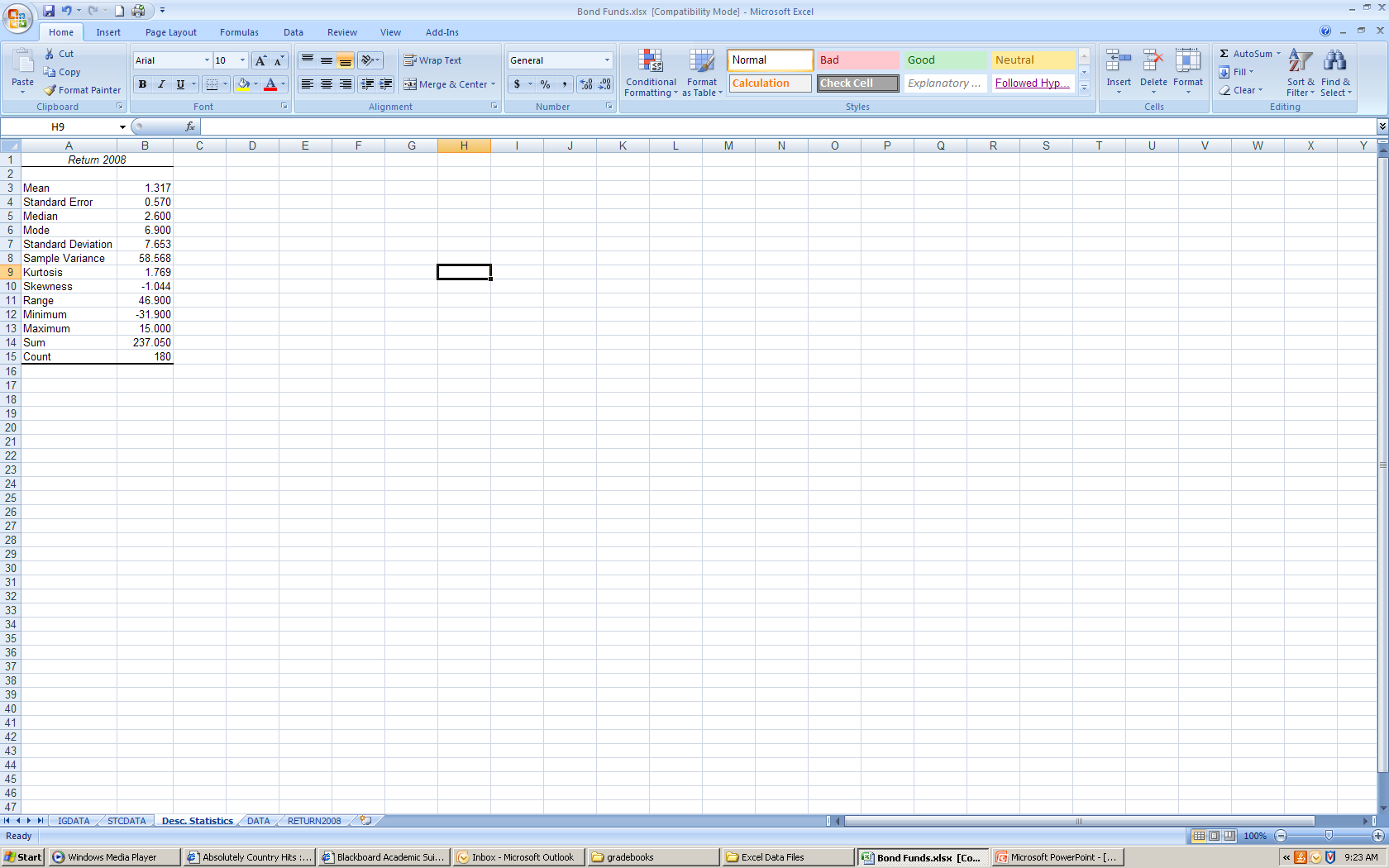 Copyright ©2011 Pearson Education, Inc. publishing as Prentice Hall
6-41
Evaluating NormalityAn Example:  Bond Funds Returns
(continued)
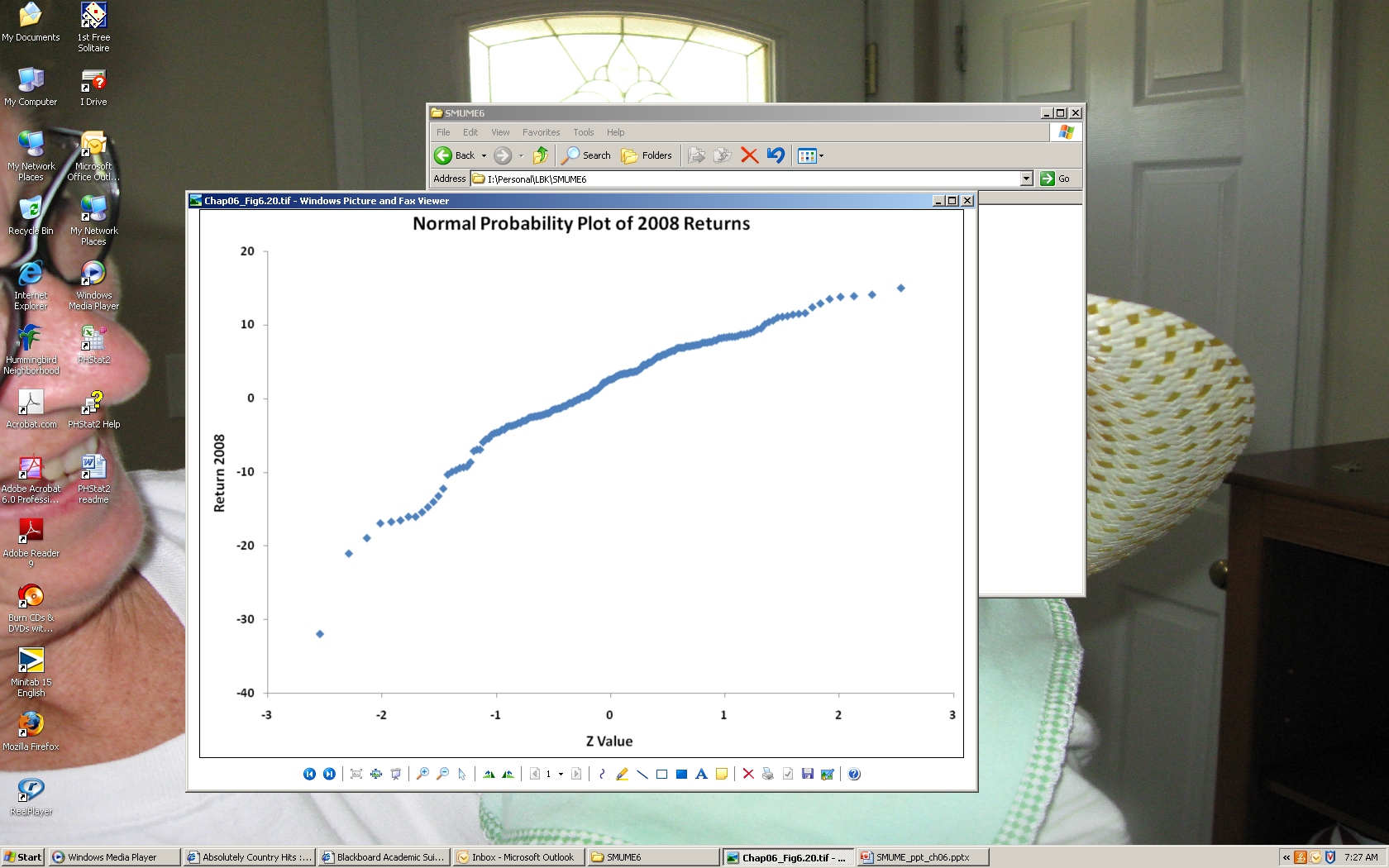 Plot is not a straight line and shows a the distribution is skewed to the left. (The normal distribution appears as a straight line.)
Copyright ©2011 Pearson Education, Inc. publishing as Prentice Hall
6-42
Evaluating NormalityAn Example:  Mutual Funds Returns
(continued)
Conclusions
The returns are left-skewed
The returns have more values concentrated around the mean than expected
The range is larger than expected
Normal probability plot is not a straight line
Overall, this data set greatly differs from the theoretical properties of the normal distribution
Copyright ©2011 Pearson Education, Inc. publishing as Prentice Hall
6-43
The Uniform Distribution
The uniform distribution is a probability distribution that has equal probabilities for all possible outcomes of the random variable

Also called a rectangular distribution
Copyright ©2011 Pearson Education, Inc. publishing as Prentice Hall
6-44
The Uniform Distribution
(continued)
The Continuous Uniform Distribution:
f(X) =
where
	f(X) = value of the density function at any X value
	a = minimum value of X
	b = maximum value of X
Copyright ©2011 Pearson Education, Inc. publishing as Prentice Hall
6-45
Properties of the Uniform Distribution
The mean of a uniform distribution is



The standard deviation is
Copyright ©2011 Pearson Education, Inc. publishing as Prentice Hall
6-46
Uniform Distribution Example
Example: Uniform probability distribution
	       over the range   2 ≤ X ≤ 6:
1
f(X) =           = 0.25   for  2 ≤ X ≤ 6
6 - 2
f(X)
0.25
X
2
6
Copyright ©2011 Pearson Education, Inc. publishing as Prentice Hall
6-47
Uniform Distribution Example
(continued)
Example: Using the uniform probability distribution to find  P(3 ≤ X ≤ 5):
P(3 ≤ X ≤ 5) = (Base)(Height) = (2)(0.25) = 0.5
f(X)
0.25
X
2
3
4
5
6
Copyright ©2011 Pearson Education, Inc. publishing as Prentice Hall
6-48
The Exponential Distribution
Often used to model the length of time between two occurrences of an event (the time between arrivals)

Examples: 
Time between trucks arriving at an unloading dock
Time between transactions at an ATM Machine
Time between phone calls to the main operator
Copyright ©2011 Pearson Education, Inc. publishing as Prentice Hall
6-49
The Exponential Distribution
Defined by a single parameter, its mean λ (lambda)
The probability that an arrival time is less than some specified time  X  is
where  	e = mathematical constant approximated by 2.71828
		λ = the population mean number of arrivals per unit
		X = any value of the continuous variable where 0 < X <
Copyright ©2011 Pearson Education, Inc. publishing as Prentice Hall
6-50
Exponential Distribution Example
Example: Customers arrive at the service counter at the rate of 15 per hour.  What is the probability that the arrival time between consecutive customers is less than three minutes?
The mean number of arrivals per hour is 15, so λ = 15
Three minutes is 0.05 hours
P(arrival time < .05) = 1 – e-λX = 1 – e-(15)(0.05) =  0.5276
So there is a 52.76% chance that the arrival time between successive customers is less than three minutes
Copyright ©2011 Pearson Education, Inc. publishing as Prentice Hall
6-51
The Exponential DistributionIn Excel
Calculating the probability that an exponential distribution with an mean of 20 is less than 0.1
Copyright ©2011 Pearson Education, Inc. publishing as Prentice Hall
6-52
Normal Approximation to the Binomial Distribution
The binomial distribution is a discrete distribution, but the normal is continuous
To use the normal to approximate the binomial, accuracy is improved if you use a correction for continuity adjustment
Example:
X is discrete in a binomial distribution, so P(X = 4) can be approximated with a continuous normal distribution by finding
				 P(3.5 < X < 4.5)
Copyright ©2011 Pearson Education, Inc. publishing as Prentice Hall
6-53
Normal Approximation to the Binomial Distribution
(continued)
The closer π is to 0.5, the better the normal approximation to the binomial
The larger the sample size n, the better the normal approximation to the binomial 
General rule:
The normal distribution can be used to approximate the binomial distribution if 

				nπ ≥ 5 
			and
				n(1 – π) ≥ 5
Copyright ©2011 Pearson Education, Inc. publishing as Prentice Hall
6-54
Normal Approximation to the Binomial Distribution
(continued)
The mean and standard deviation of the binomial distribution are
				μ = nπ
 		

Transform binomial to normal using the formula:
Copyright ©2011 Pearson Education, Inc. publishing as Prentice Hall
6-55
Using the Normal Approximation to the Binomial Distribution
If n = 1000 and π = 0.2, what is P(X ≤ 180)?
Approximate P(X ≤ 180) using a continuity correction adjustment:
				P(X ≤ 180.5)
Transform to standardized normal:



So P(Z ≤ -1.54) = 0.0618
X
180.5
200
Z
-1.54
0
Copyright ©2011 Pearson Education, Inc. publishing as Prentice Hall
6-56
Chapter Summary
Presented key continuous distributions
 	normal, uniform, exponential
Found probabilities using formulas and tables
Recognized when to apply different distributions 
Applied distributions to decision problems
Copyright ©2011 Pearson Education, Inc. publishing as Prentice Hall
6-57
Statistics for Managers using Microsoft Excel6th Edition
On-Line Topic

Normal Approximation To The Binomial
Copyright ©2011 Pearson Education, Inc. publishing as Prentice Hall
6-58
Learning Objective
To learn to apply the normal distribution to approximate binomial probabilities
Copyright ©2011 Pearson Education, Inc. publishing as Prentice Hall
6-59
Normal Approximation to the Binomial Distribution
The binomial distribution is a discrete distribution, but the normal is continuous
To use the normal to approximate the binomial, accuracy is improved if you use a correction for continuity adjustment
Example:
X is discrete in a binomial distribution, so                P(X = 4 |n,π) can be approximated with a continuous normal distribution by finding
				 P(3.5 < X < 4.5)
Copyright ©2011 Pearson Education, Inc. publishing as Prentice Hall
6-60
Normal Approximation to the Binomial Distribution
(continued)
The closer π is to 0.5, the better the normal approximation to the binomial
The larger the sample size n, the better the normal approximation to the binomial 
General rule:
The normal distribution can be used to approximate the binomial distribution if 

				nπ ≥ 5 
			and
				n(1 – π) ≥ 5
Copyright ©2011 Pearson Education, Inc. publishing as Prentice Hall
6-61
Normal Approximation to the Binomial Distribution
(continued)
The mean and standard deviation of the binomial distribution are
				μ = nπ
 		

Transform binomial to normal using the formula:
Copyright ©2011 Pearson Education, Inc. publishing as Prentice Hall
6-62
Using the Normal Approximation to the Binomial Distribution
If n = 1000 and π = 0.2, what is P(X ≤ 180)?
Approximate P(X ≤ 180 | 1000, 0.2) using a continuity correction adjustment:
				P(X ≤ 180.5)
Transform to standardized normal:



So P(Z ≤ -1.54) = 0.0618
X
180.5
200
Z
-1.54
0
Copyright ©2011 Pearson Education, Inc. publishing as Prentice Hall
6-63
Summary
Found approximations to binomial probabilities by using the normal distribution.
Copyright ©2011 Pearson Education, Inc. publishing as Prentice Hall
6-64
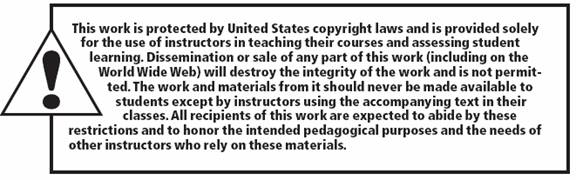 All rights reserved. No part of this publication may be reproduced, stored in a retrieval system, or transmitted, in any form or by any means, electronic, mechanical, photocopying, recording, or otherwise, without the prior written permission of the publisher. 
Printed in the United States of America.
Copyright ©2011 Pearson Education, Inc. publishing as Prentice Hall
6-65